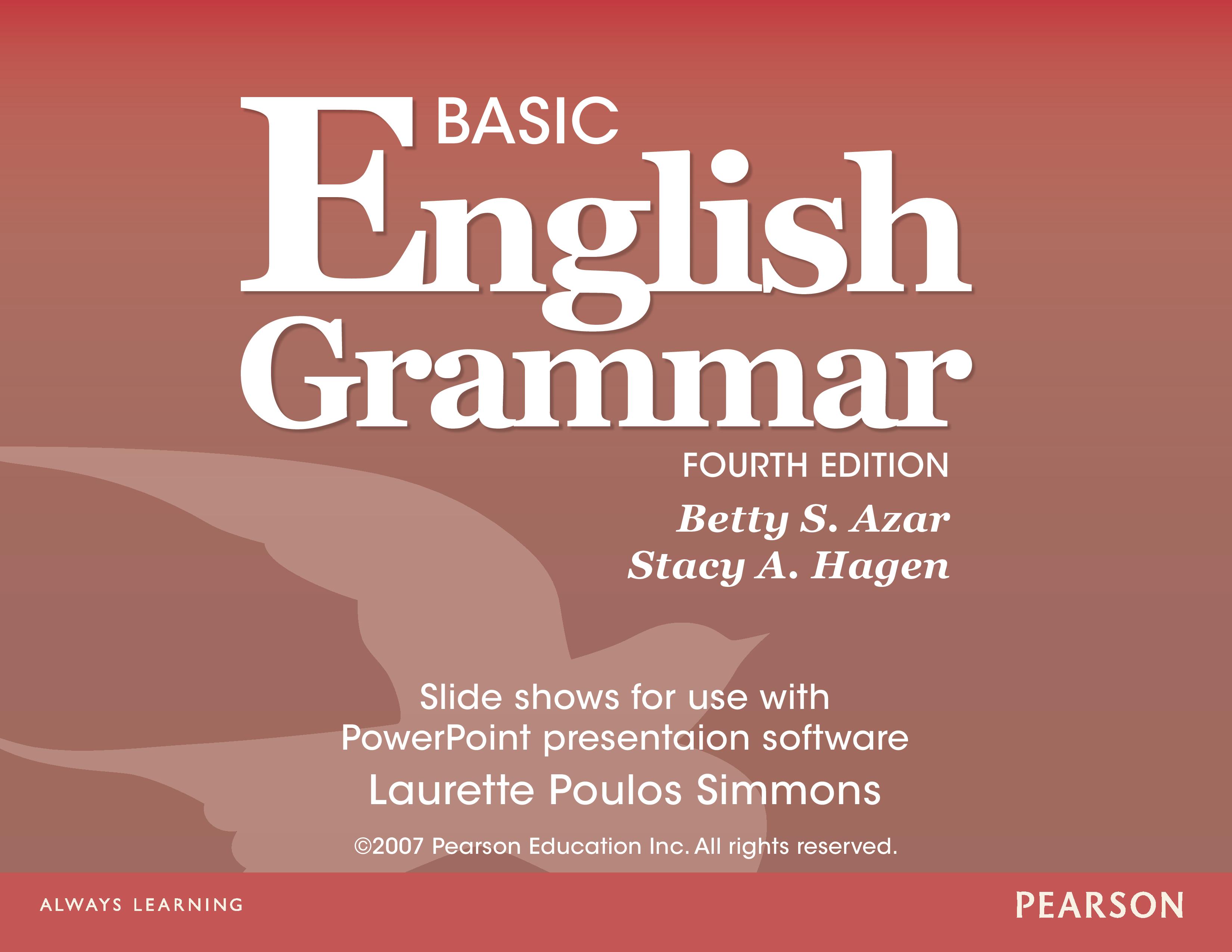 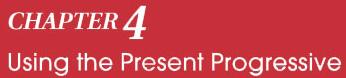 CONTENTS
4-1	Be + -ing: the Present Progressive
4-2	Spelling of -ing
4-3	Present Progressive: Negatives
4-4	Present Progressive: Questions
4-5	Simple Present Tense vs. the Present Progressive 
4-6	Non-Action Verbs Not Used in the Present   
           Progressive
4-7	See, Look At, Watch, Hear, and Listen To
4-8	Think About and Think That
4-1  BE + -ING: THE PRESENT PROGRESSIVE
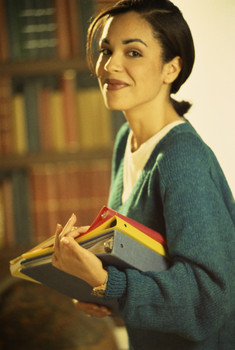 I am working in the 
library right now.
3
4-1  BE + -ING: THE PRESENT PROGRESSIVE
am   +    -ing
(a) I       am  working in the library right now.
is    +     -ing
(b) Lily   is   working in the library right now.
are  +     -ing
(c) You  are working in the library right now.
Action is
right now.
am, is, are + -ing
present progressive tense
4
4-1  Let’s Practice
read
What is the boy doing?
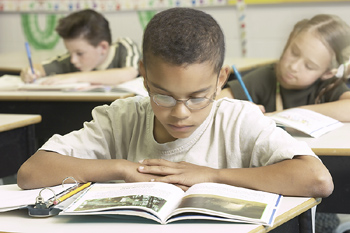 is reading
He _________.
5
4-1  Let’s Practice
paint
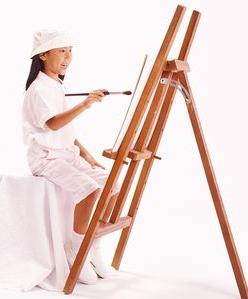 What is the girl doing?
She _________.
is painting
6
4-1  Let’s Practice
play
What are the children doing?
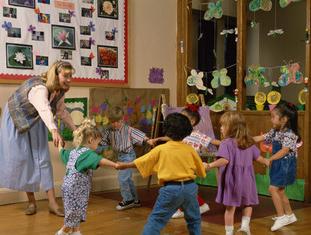 They _________.
are playing
7
4-1  Let’s Practice
eat
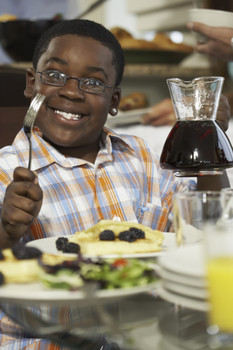 What is the boy doing?
He _______.
is eating
8
4-2  SPELLING OF -ING
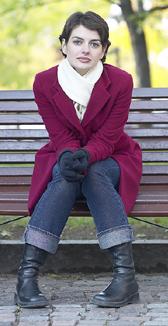 She is sitting.
9
4-2  SPELLING OF -ING
END OF VERB 	     -ING FORM
*
A CONSONANT    +  -e
Rule
 1
DROP THE -e and ADD -ing
smil
ing
e
example:
*
b,c,d,f,g,h,j,k,l,m,n,p,q,r,s,t,v,w,x,y,z
10
4-2  SPELLING OF -ING
END OF VERB 	    -ING FORM
A CONSONANT + -e
	 DROP THE -e and ADD -ing
Rule
 1
din
ing
e
example:
11
4-2  SPELLING OF -ING
END OF VERB 	     -ING FORM
*
ONE VOWEL + ONE CONSONANT
  DOUBLE THE CONSONANT and ADD -ing
Rule
 2
sit
t
ing
example:
*
a,e,i,o,u
exception: do not double w, x, and y
pay
ying
ing
?
12
4-2  SPELLING OF -ING
END OF VERB 	    -ING FORM
Rule
 2
ONE VOWEL + ONE CONSONANT
  DOUBLE THE CONSONANT and ADD -ing
plan
n
ing
ing
example:
13
4-2  SPELLING OF -ING
END OF VERB 	     -ING FORM
TWO VOWELS + ONE CONSONANT
 		      ADD -ing;
      DO NOT DOUBLE THE CONSONANT
Rule
 3
read
ing
example:
14
4-2  SPELLING OF -ING
END OF VERB 	     -ING FORM
TWO VOWELS + ONE CONSONANT
 			ADD -ing; 
         DO NOT DOUBLE THE CONSONANT
Rule
 3
sleep
ing
example:
15
4-2  SPELLING OF -ING
END OF VERB 	     -ING FORM
TWO CONSONANTS
 			ADD -ing; 
	DON’T DOUBLE THE CONSONANT
Rule
 4
brush
ing
example:
16
4-2  SPELLING OF -ING
END OF VERB 	     -ING FORM
TWO CONSONANTS
 			ADD -ing; 
	DON’T DOUBLE THE CONSONANT
Rule
 4
drink
ing
example:
17
4-2  Let’s Practice
shake hands
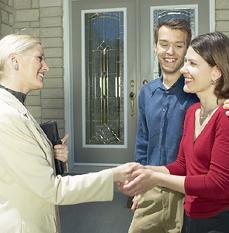 What are the women doing?
The women _______________.
are shaking hands
Rule 1:  Drop the -e and add -ing
18
4-2  Let’s Practice
pick flowers
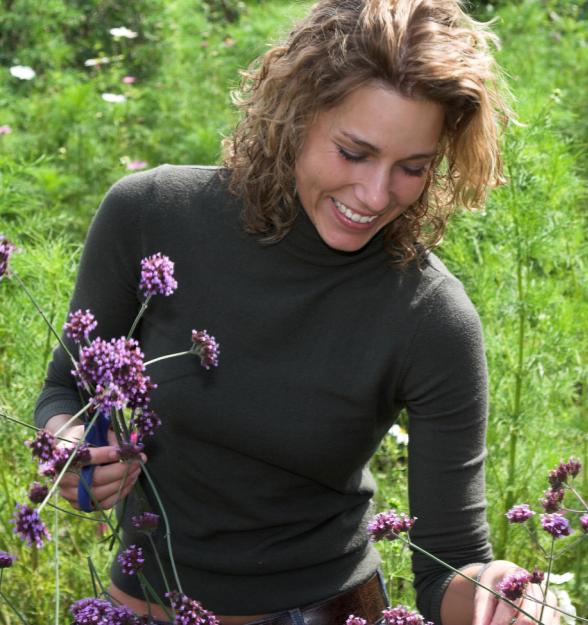 What is Marta doing?
Marta ______________.
is picking flowers
Rule 4:  Add -ing; do not double the consonant
19
4-2  Let’s Practice
rain
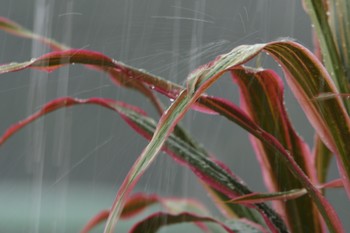 What is it doing?
It is raining
_________.
Rule 3:  Add -ing; do not double the consonant
20
4-2  Let’s Practice
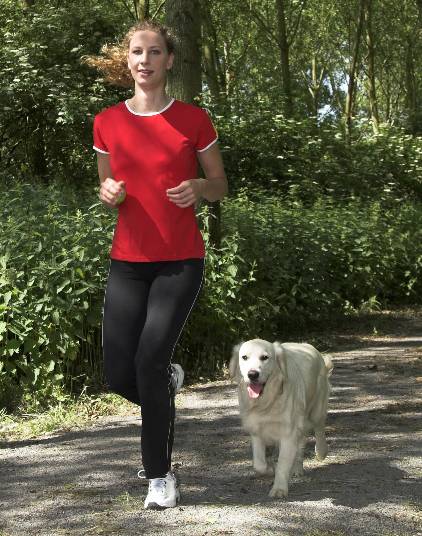 run
What is the girl doing?
The girl __________.
is running
Rule 2:  Double the consonant and add -ing
21
4-2  Let’s Practice
blow bubbles
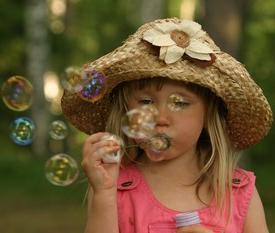 What is the girl doing?
She _______________.
is blowing bubbles
EXCEPTION to Rule 2:  don’t double w
22
4-3  PRESENT PROGRESSIVE: NEGATIVES
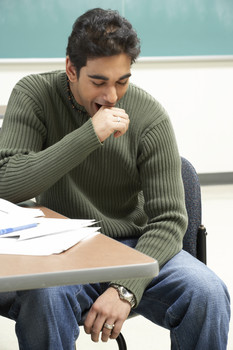 He is not studying.
He is yawning.
23
4-3  PRESENT PROGRESSIVE: NEGATIVES
(a) I am not studying.  
I am yawning.
(b) Jada isn’t running. 
She’s walking.
(c) Scott and Katie aren’t crying.
They’re laughing.
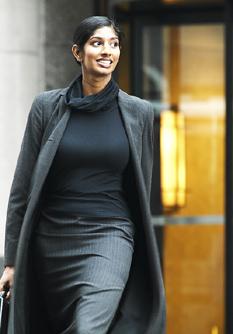 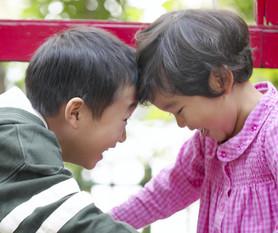 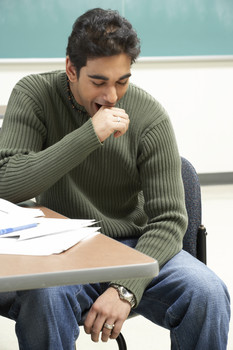 Present progressive negative:
         am
         is
         are
+ not + -ing
24
4-3  Let’s Practice
ride
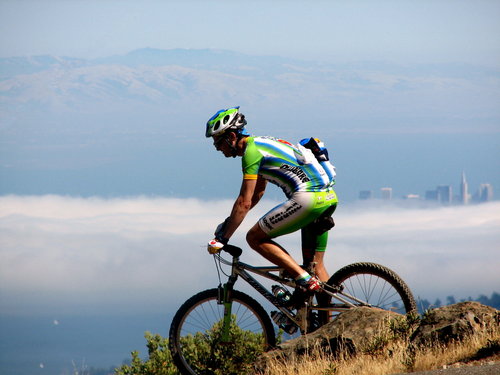 David isn’t walking.
He’s _____a bike.
riding
25
4-3  Let’s Practice
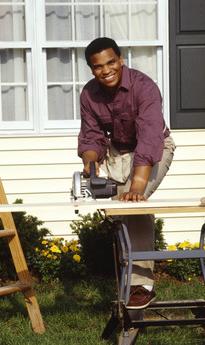 rest
work
Steven __________.
isn’t resting
He’s ________.
working
26
4-3  Let’s Practice
take a picture
eating
Ms. Taylor _______________.
is taking a picture
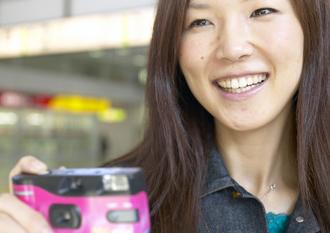 She’s _________.
not eating
27
4-4  PRESENT PROGRESSIVE: QUESTIONS
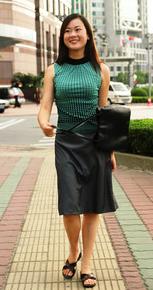 Is Yu Ying walking?
28
4-4  PRESENT PROGRESSIVE: QUESTIONS
SHORT ANSWER
  LONG ANSWER
QUESTION
BE  +  SUBJECT  + -ING
(a)  Is         Yu Ying     walking?
Yes, they are. 
They are studying.
Yes, she is. 
She’s walking.
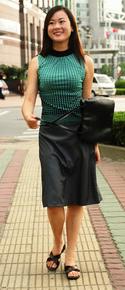 (b)  Are        they        studying?
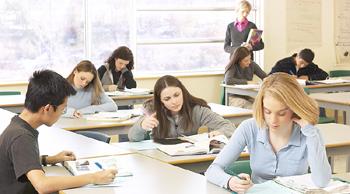 29
4-4  PRESENT PROGRESSIVE: QUESTIONS
SHORT ANSWER
  LONG ANSWER
QUESTION
Q-WORD + BE  + SUBJECT  + -ING
(c) Where   are    they  studying?
(d) What     are    they      washing?
(e)  Why	  are     they   washing the car?
Because it’s dirty. 

They are washing the car because it’s dirty.
The car. 


They are washing the car.
In the classroom. 

They are studying
 in the classroom.
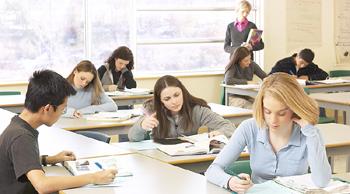 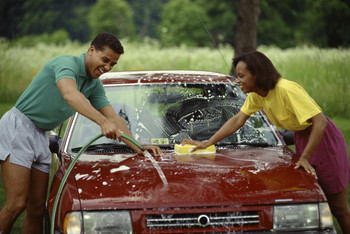 30
4-4  Let’s Practice
Question:
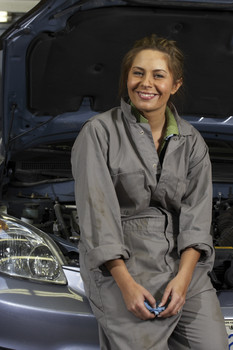 ?
working on her car
Is Anchel _______________
Answer:
Yes, she is.  
Anchel is working on her car.
31
4-4  Let’s Practice
Question:
?
Is James feeding the birds
_____________________
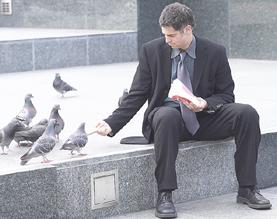 Answer:
Yes, he is.  
James is feeding 
the birds.
32
4-4  Let’s Practice
Question:
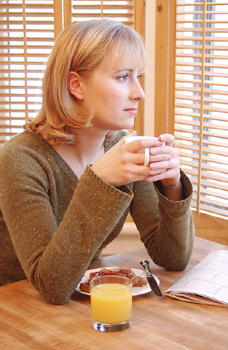 ?
Is Inez drinking coffee
__________________
Answer:
Yes, she is.  
Inez is drinking coffee.
33
4-4  Let’s Practice
Question:
Is it raining
?
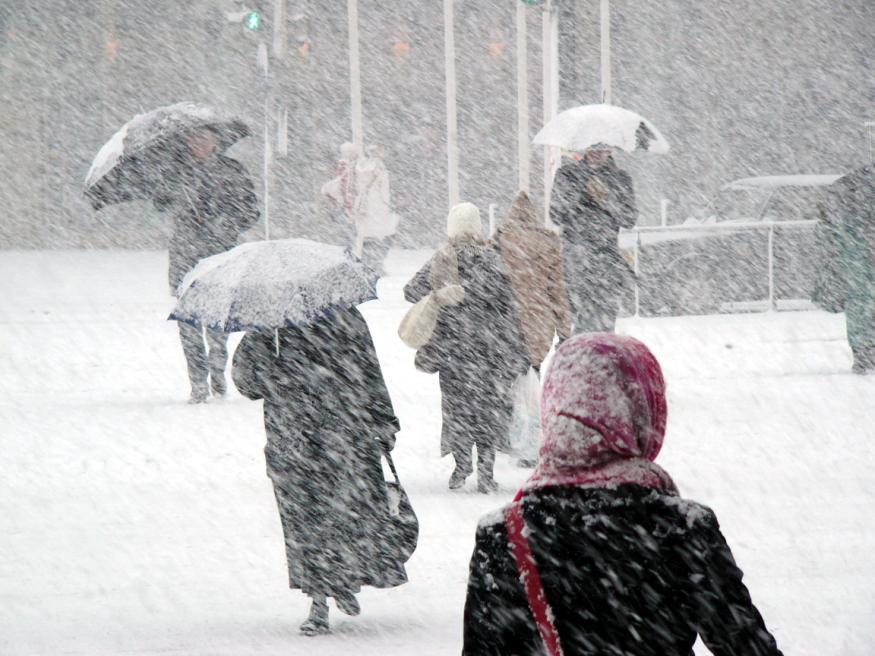 _________
Answer:
No, it isn’t.  
It isn’t raining.
34
4-5  SIMPLE PRESENT TENSE vs. 
       THE PRESENT PROGRESSIVE
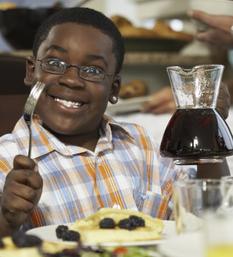 He eats pancakes 
every morning.
35
4-5  SIMPLE PRESENT TENSE vs. 
       THE PRESENT PROGRESSIVE
STATEMENTS
He eats pancakes every morning.
(b) He is eating pancakes right now.
(c) David rides every day.
(d) David is riding right now.
present progressive
actions - now
simple present
habits
usual activities
36
4-5  SIMPLE PRESENT TENSE vs. 
       THE PRESENT PROGRESSIVE
QUESTIONS
(e) Does he eat pancakes every morning?
(f) Is he eating pancakes right now?
(g) Does David ride every day?
(h) Is David riding right now?
simple present do and does as       helping verbs
present progressive
am, is, and are 
in questions
37
4-5  SIMPLE PRESENT TENSE vs. 
       THE PRESENT PROGRESSIVE
NEGATIVES
(i) I don’t ride my horse every day.
(j) I’m not riding my horse right now.
(k) She doesn’t exercise every day.
(l) She isn’t exercising right now.
simple present
uses do and does 
as helping verbs
present progressive

uses am, is, and are 
in negatives
38
4-5  Let’s Practice
walk
Rodolfo _________ to school every day.
Right now he _________ with Amy.
walks
is walking
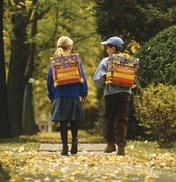 39
4-5  Let’s Practice
call
She ______ her grandmother every week.
	  Right now she ________ her.
calls
is calling
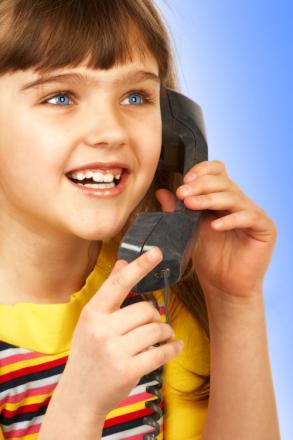 40
4-5  Let’s Practice
My daughter _____ soccer every day.
She _________ soccer right now.  
I do not ____ soccer every day.  
I ____ every day.
plays
is playing
play
cook
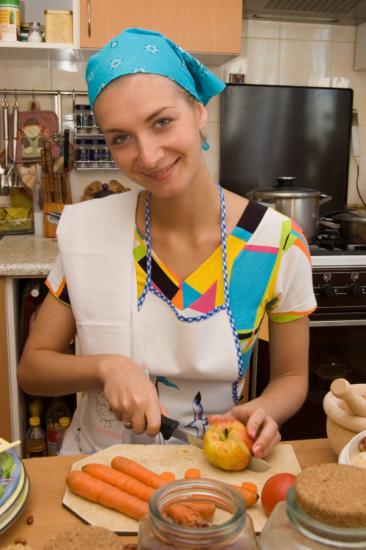 play
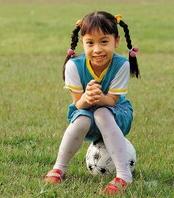 cook
41
4-6  NON-ACTION VERBS NOT USED IN THE PRESENT PROGRESSIVE
I’m hungry right now.
I want some cake.
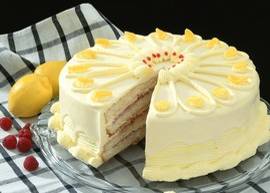 42
4-6  NON-ACTION VERBS NOT USED IN THE PRESENT PROGRESSIVE
(a) I’m thirsty right now.
     I want some water.
not used 
in present 
 progressive
?
I am wanting some water.
Nonaction verbs
want
physical or emotional need
43
4-6  NON-ACTION VERBS NOT USED IN THE PRESENT PROGRESSIVE
SOME COMMON NONACTION VERBS
dislike
hate
like
love
need
want
44
4-6  NON-ACTION VERBS NOT USED IN THE PRESENT PROGRESSIVE
Nonaction verbs
(b) I smell a skunk.
     Do you smell it too?
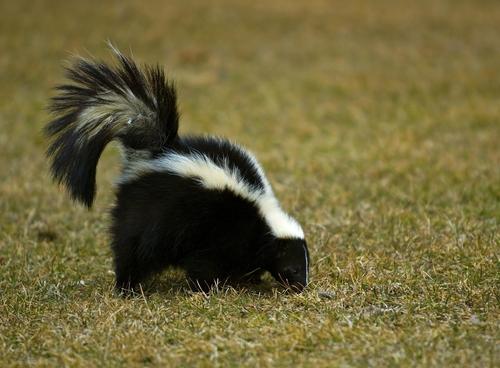 smell
sensory experience
?
Are you smelling it too?
NOT used in 
present progressive
45
4-6  NON-ACTION VERBS NOT USED IN THE PRESENT PROGRESSIVE
OTHER COMMON NONACTION VERBS
hear
see
smell
taste
believe
know
think (believe)
understand
46
4-6  Let’s Practice
know
look
blow
know
We _____ that today is Javier’s 

birthday. Javier and Jaime 

__________ at the birthday

cake. Javier _________

out the candles.
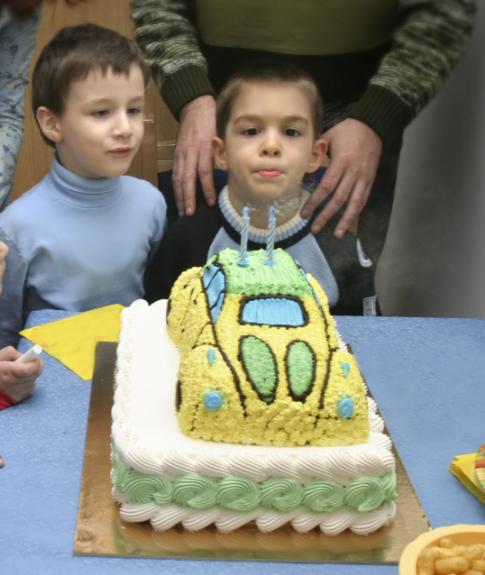 are looking
is blowing
47
4-6  Let’s Practice
Miriam is at the beach.  She ______ the salty air. She _____ the seagulls singing.   
She _____ to stay at the beach forever.
smells
hears
wants
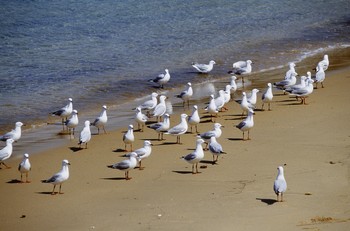 smell
hear
want
48
4-7  SEE, LOOK AT, WATCH, HEAR, AND LISTEN TO
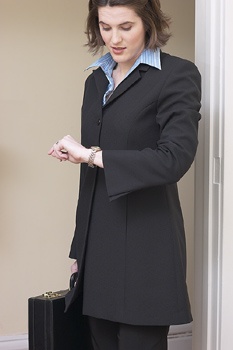 She is looking 
at her watch.
49
4-7  SEE, LOOK AT, WATCH, HEAR, AND LISTEN TO
(a) She sees the house.
(b) She is looking at her watch. She wants
     class to end.
(c) He is watching the children.
look at
watch
see
action verb
nonaction verb
action verb
50
4-7  SEE, LOOK AT, WATCH, HEAR, AND LISTEN TO
(d) I hear the car horn.
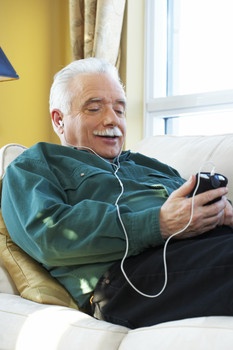 (e) He’s listening to his 	favorite song.
hear
nonaction verb
listen (to)
action verb
51
4-7  Let’s Practice
My brother _________ TV.
is watching
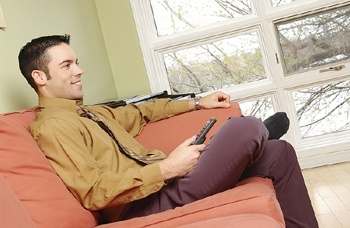 watch
look at
see
52
4-7  Let’s Practice
watch
look at
see
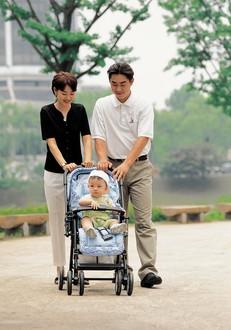 They ___________ 
their baby.
are looking at
53
4-7  Let’s Practice
hear
listen to
The train tracks are close to our house.

We ____ the trains every night.
hear
54
4-7  Let’s Practice
Grandpa _________ to music.
is listening
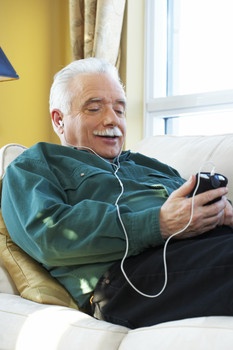 hear
listen
55
4-8  THINK ABOUT AND THINK THAT
I think about my 
daughter every day.
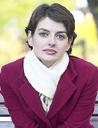 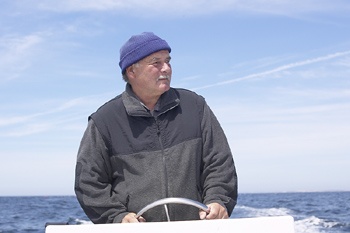 56
4-8  THINK ABOUT AND THINK THAT
THINK    +  ABOUT +  A NOUN
(a) I       think        about     her every day.
(b) I am thinking   about    her right now.
57
4-8  THINK ABOUT AND THINK THAT
THINK + THAT + A STATEMENT
(c) I       think     that    this game is fun.
(d) Joe  thinks   that    the test is hard.
(e) You think     that    the bug is cute.
?
am thinking
I                    that the game is fun.
I          that the game is fun.
think
58
4-8  THINK ABOUT AND THINK THAT
(f) I think that he is nice.
(g) I think he is nice.
think that 
think
same 
meaning
59
4-8  Let’s Practice
think (that)
think about
I __________ math is difficult .
think (that)
60
4-8  Let’s Practice
think (that)
think about
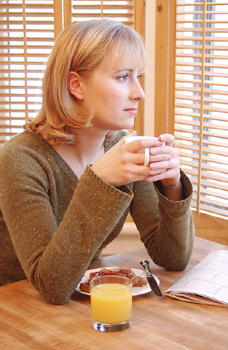 Inez ____________ her hometown a lot.
thinks about
61
4-8  Let’s Practice
think (that)
think about
Max __________  reading is fun.
thinks (that)
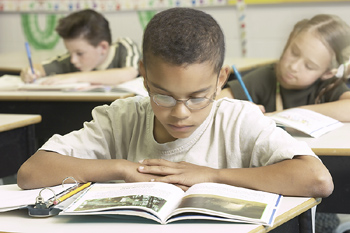 62
PHOTO CREDITS
Images used under license from:
 Shutterstock, Inc.  
 Clipart.com
63